UUNGULA WIND FARM: COMMUNITY CONSULTATIVE COMMITTEE
Company Update – November 2023
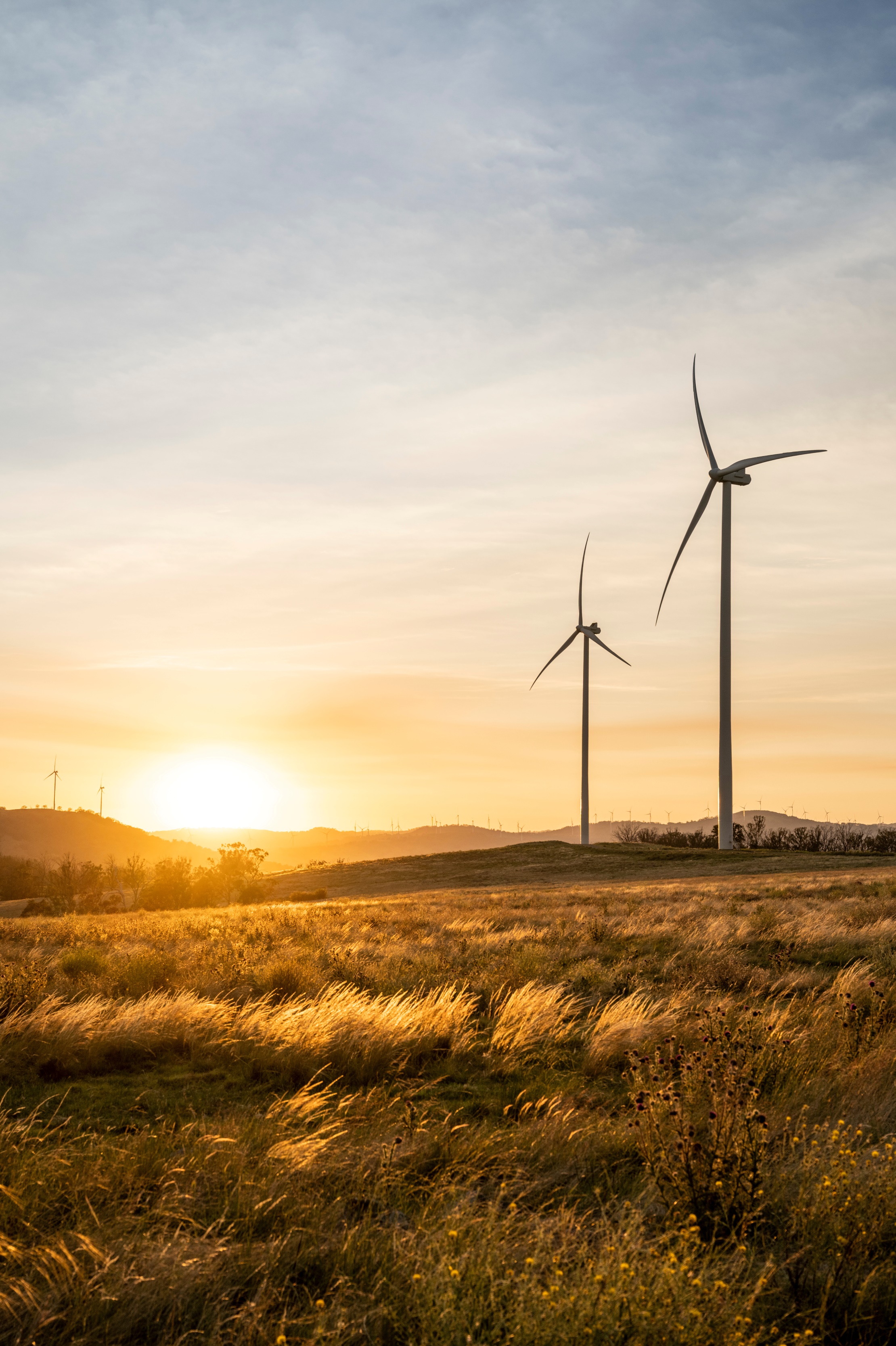 AGENDA
Previous meeting minutes
Project update
Terms of Reference
Environmental approval conditions
Community Engagement update
Community benefit initiatives
Meeting frequency/ general business
1. Previous Meeting Minutes
Minutes distributed
Unlocking Australia's energy future
Project update and handover
Matt Flower
Milestones – financial close and Notice to Proceed
Project moving from development to delivery division
New Project Manager and team
Handover
Unlocking Australia's energy future
2. Project Update – Early Works
Dan Banovic
Preferred contractor/Joint Venture - GE Renewable Energy Australia Pty Ltd , Consolidated Power Projects Australia & Nacap Pty Ltd  known as GECNJV.
Contractor commenced Early Works 11 Aug 23, with early design for civil and electrical packages.
Investigative works commenced onsite on 19 Sep 23.
Working with TfNSW to finalise Twelve Mile Road & Goolma Road Intersection. 



Project Traffic Management Plan (V4)  with NSW DPE for review.
Notice to Proceed scheduled for 18 Dec 2023.
Christmas / New Year closure  22 Dec 23 to 8 Jan 24.
Public Road works for Twelve Mile Road  commence mid-January 2024. 
Includes Uungula Rd Intersection and Ilgingery Rd, completion  Q3 2024.
Unlocking Australia's energy future
Current Layout Plan
Dan Banovic
69x 6.0MW WTGs = 414MW
Central collector substation
Switching station north of Twelve Mile Road on existing transmission line
Battery deferred to a later stage
Main access off Twelve Mile Road
Secondary intersections are for cross-overs only
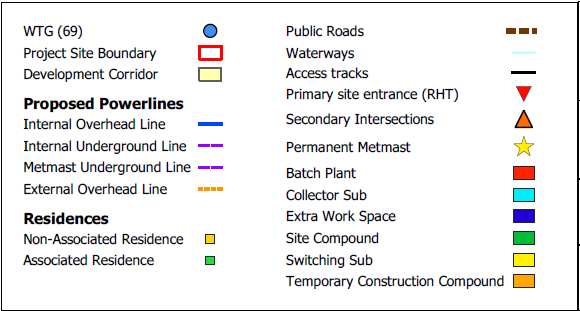 Unlocking Australia's energy future
2. Project Update – Wind Farm Works
Dan Banovic
Unlocking Australia's energy future
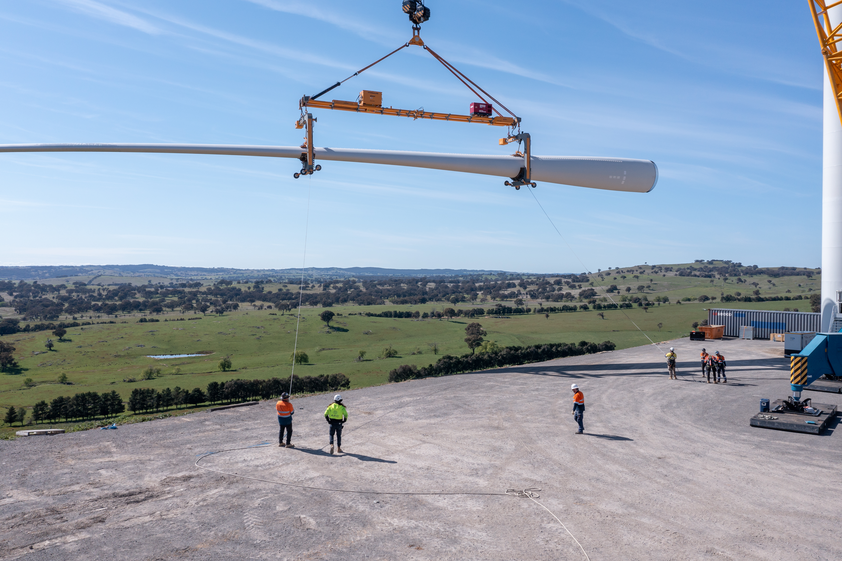 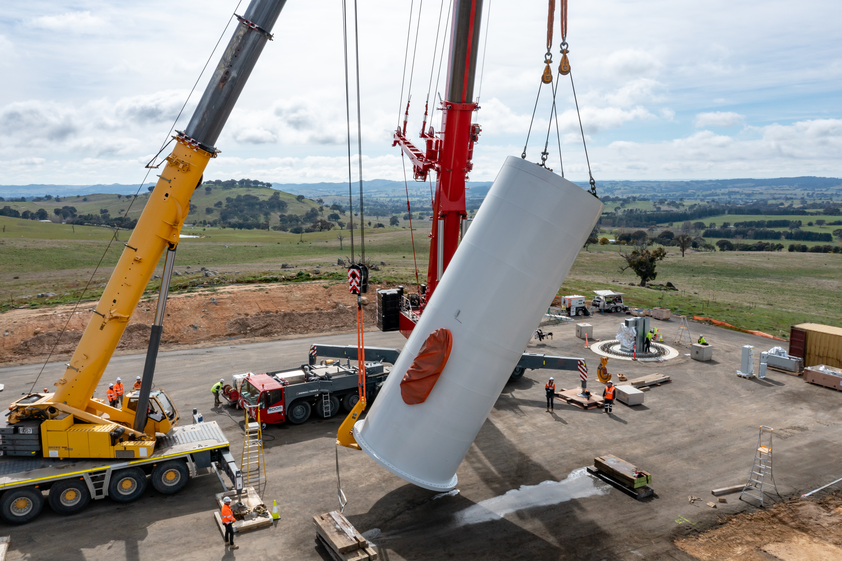 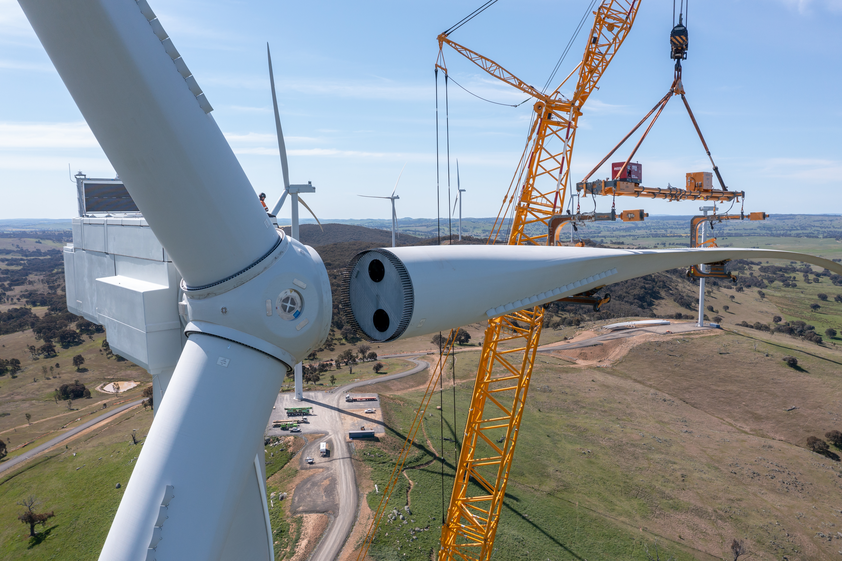 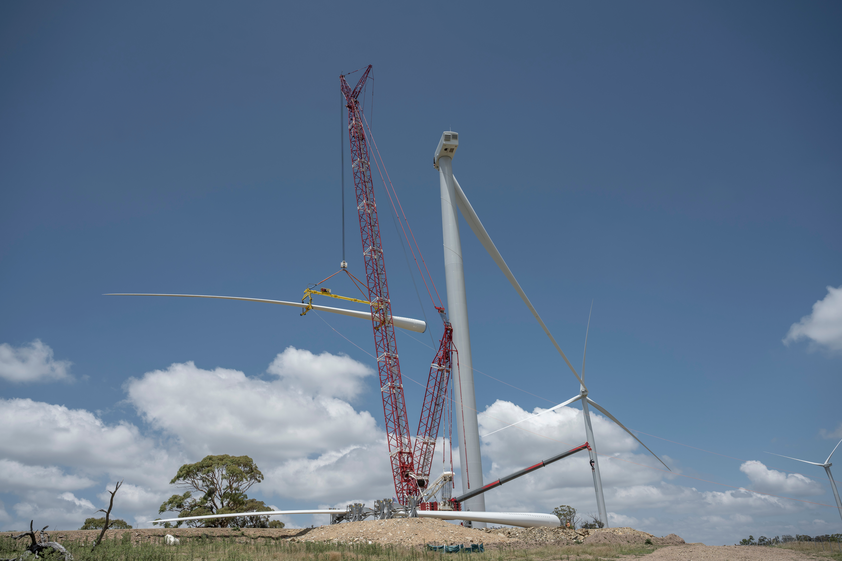 3. Terms of Reference
Garry West
Requirement of the NSW Department of Planning of all CCCs
Important for governance 
Ensures consistency
Unlocking Australia's energy future
4. Environmental Approval Conditions
Sheree Kidziak
Project is State Significant Development.
NSW Development Consent – Modification 2 (SSD-6687) -  Approval from NSW Planning Minister – Conditions of Approval available on website.
Commonwealth EPBC (Environmental Protection and Biodiversity Conservation) Act Approval (2013/7026) - Conditions of Approval available on website.
Approved management plans available on website:
Final Layout Plan (v2)
Environmental Management Strategy (v4)
Traffic Management Plan (v3)
Biodiversity Management Plan (v5)
Heritage Management Plan (v4)
Emergency Plan (v1)
Accommodation and Employment Strategy (v0)
Unlocking Australia's energy future
4. Monitoring, Audit and Environmental compliance
Sheree Kidziak
Pre-construction dilapidation survey report – completed November 2022
EPBC Annual compliance report – 2022 and 2023- completed
CCC will have environmental reporting on each agenda
Unlocking Australia's energy future
5. Community Engagement Update -Kath Elliott
Project will have a dedicated community engagement resource for next year to ensure our social licence obligations are met 
Community sponsorship program to support Wellington community
Co investment program to allow local people invest in the project  with guaranteed returns and some matching seed funding. 
Squadron Link – city speed wifi network for farmers and neighbours
Unlocking Australia's energy future
6. Community benefit initiatives
Squadron Link – Matt Flower
Approaching landowners near Uungula Wind Farm seeking interest in fast and reliable internet.
Squadron Link will enable farmers to adopt agricultural technology (agtech) solutions. 
Up to $2,500 worth of agtech to qualifying farmers for the deployment of agtech solutions on their land.
Once network is deployed, SQE will subsidise, leading to a fully supported network at an anticipated cost of $40/month.
SQE will provide free service for the first 2 years while establishing network.
13
Unlocking Australia's energy future
Meeting administration
Discussion
Meeting frequency
General business
Date of next meeting
Unlocking Australia's energy future